Муниципальное бюджетное общеобразовательное учреждение 
основная общеобразовательная школа села Джуен
Амурского муниципального района Хабаровского края
ПРИЁМ ЗАЯВЛЕНИЙ, ПОСТАНОВКА НА УЧЁТ И ЗАЧИСЛЕНИЕ ДЕТЕЙ В ОБРАЗОВАТЕЛЬНЫЕ УЧРЕЖДЕНИЯ, РЕАЛИЗУЮЩИЕ ОСНОВНУЮ ОБРАЗОВАТЕЛЬНУЮ ПРОГРАММУ ДОШКОЛЬНОГО ОБРАЗОВАНИЯ (ДЕТСКИЕ САДЫ) Амурского муниципального района
Приём заявлений, постановка на учёт и зачисление ребёнка в детский сад на территории Амурского муниципального районаПодробная информация об услуге:
1. Как получить услугу?





2. Сроки оказания услуги;




3. Стоимость услуги
Выберите тип получения услуги
Электронная услуга
Личное посещение ведомства


18 месяцев




Услуга предоставляется бесплатно
Подробная информация об услуге (продолжение)
4. Авторизуйтесь на портале
5. Для получения услуги Вам необходимо Зарегистрироваться или Войти

Заполните заявление в электронном виде, внеся в него данные следующих документов:
1. Медицинское заключение (предоставляется в управление образования лично при получении путёвки –направления);
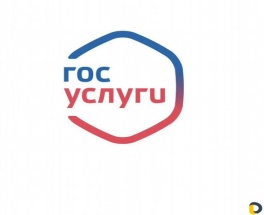 Приём заявлений, постановка на учёт и зачисление ребёнка в детский сад на территории Амурского муниципального районаПодробная информация об услуге:
Дополнительные документы
2. Документ, удостоверяющий личность родителя (законного представителя) при личном обращении (подлинник и копия), скан-копия паспорта родителя (законного представителя) при предоставлении услуги через Единый портал государственных услуг (функций);
Оригинал документа предоставляется с копией
3. Документ, подтверждающий право предоставлять интересы ребёнка (требуется, если заявителем выступает лицо, действующее от имени законного представителя ребёнка) подлинник и копия нотариально заверенной доверенности. Новый рабочий документ.
Предоставляется нотариально заверенная доверенность с копией
Приём заявлений, постановка на учёт и зачисление ребёнка в детский сад на территории Амурского муниципального районаПодробная информация об услуге:
Дополнительные документы (продолжение):
4. Свидетельство о рождении ребёнка при личном обращении (подлинник и копия), скан-копия свидетельства о рождении ребёнка при предоставлении услуги через Единый портал государственных услуг (функций)
Предоставляется с копией

5. Свидетельство о регистрации ребёнка по месту жительства или по месту пребывания на закреплённой территории (подлинник и копия)
Предоставляется с копией
Приём заявлений, постановка на учёт и зачисление ребёнка в детский сад на территории Амурского муниципального районаПодробная информация об услуге:
Отправьте заявление
В ваш Личный кабинет на Госуслугах придёт сообщение о приёме заявления;
Принесите оригиналы документов, указанных в приглашении;
Получите результат оказания услуги;
Результат может быть получен:
В электронном виде в Личном кабинете
При личном посещении офиса ведомства после получения приглашения в Личном кабинете
Услугу предоставляет Управление образования, молодёжной политики и спорта администрации Амурского муниципального района Хабаровского края Административный регламент
Для поступления в дошкольную группу МБОУ ООШ села Джуен
1. Позвонить по тел: 8 (42142) 49718 узнать о наличии мест ;
2. Личное обращение с документами;
3. Паспорт родителя (законного представителя);
4. Свидетельство о рождении ребёнка;
5. Медицинская карта;
6. Справка о регистрации ребёнка по месту жительства.
Для поступления в дошкольную группу МБОУ ООШ села Джуен продолжение